Assessing the assessors
Developing a Portfolio Assessment for Foundation Students
Marie Hanlon
Nick Bostock
Background
Foundation programme
Range of disciplines
One written assignment for the semester
Regular homework – often not completed
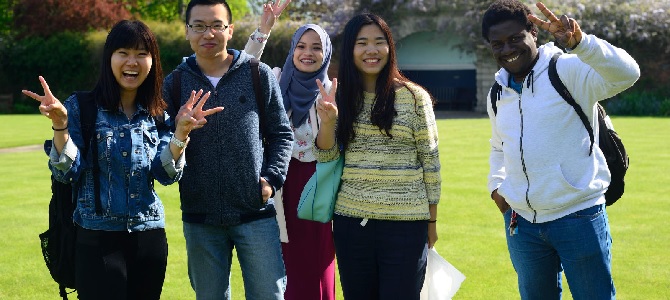 Motivation for changes
Students needed to write more

Students needed to reflect – links to UG Programmes

Students needed to engage with independent study resources

Wanted to scaffold sub-skills for major assessment
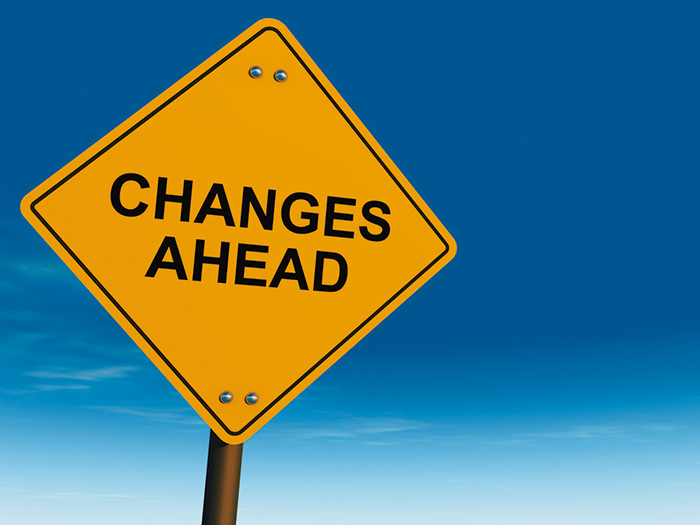 The portfolio
Reflective journal
Annotated bibliography
Final major written assessment (essay using sources)
Essay Plan
The reflective journal
Reflective journal entry every two weeks
Related to independent study activities
Regular feedback – mark scheme focussed on content but space for language feedback too. – link to UG programmes (response to feedback)
Develop critical thinking – link to UG programmes
Develop reflective writing skills – link to UG programmes
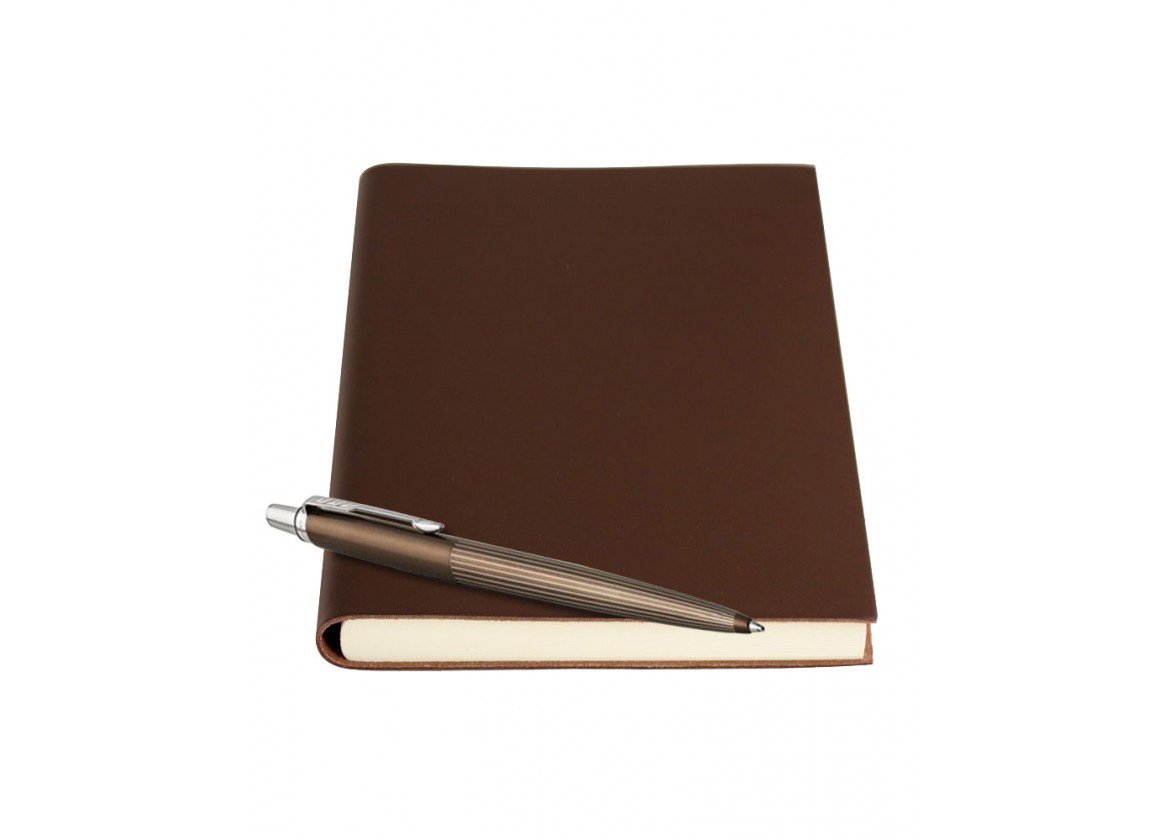 Annotated Bibliography
Select sources to prepare for speaking assessment (interview) – Link to UG study (seminars)

Complete Harvard references

Justify choice of sources

Enabled feedback on referencing and choice of sources
Essay Plan
Work to a set formula: 
paragraph plan - topic sentence; supporting sentences; concluding sentence 
including sources for each piece of evidence

Pick up on referencing issues before final essay

Preparation for writing coursework (essay using sources)
Results – Reflective journal
Most students improved significantly after initial feedback and a tutor model
Majority reached a plateau at the second journal entry
A couple showed virtually no improvement despite repeated written and face-to-face feedback
Student Feedback – Reflective writing
Student Feedback – Reflective writing
Student Feedback – mixed bag
I improved in studying my paragraphs, the reflective writing tasks helped set a plan to practice writing often.

I could improve my English skill the writing and vocabulary and reflective writing help to let me study out of class

I will always get to know what my strength and weakness are so I can improve better in the next writing.

There should be some time between plans for journal reflections.  I didn't think it's quite a  good ideas because most students will write at one time so they won't study much for the plan and the time is quite short if the students really want to see the reflections.

It is really good for student that never studied English before, but for me personally it was kind of useless.
Student feedback – Annotated Bibliography
Student Feedback – Essay plan
Tutor Feedback
Improvements in referencing and general use of sources in final essay assessment

Improvements in structure in final essay assessment

High level of participation

Student unease with reflective writing
Conclusions
Giving a minimal number of marks for tasks vastly improves participation
A structure for homework tasks
Links between various tasks - motivates, develops skills and offers credit for skills development
The reflective value of student feedback in the research process

How do we motivate students to write reflectively?
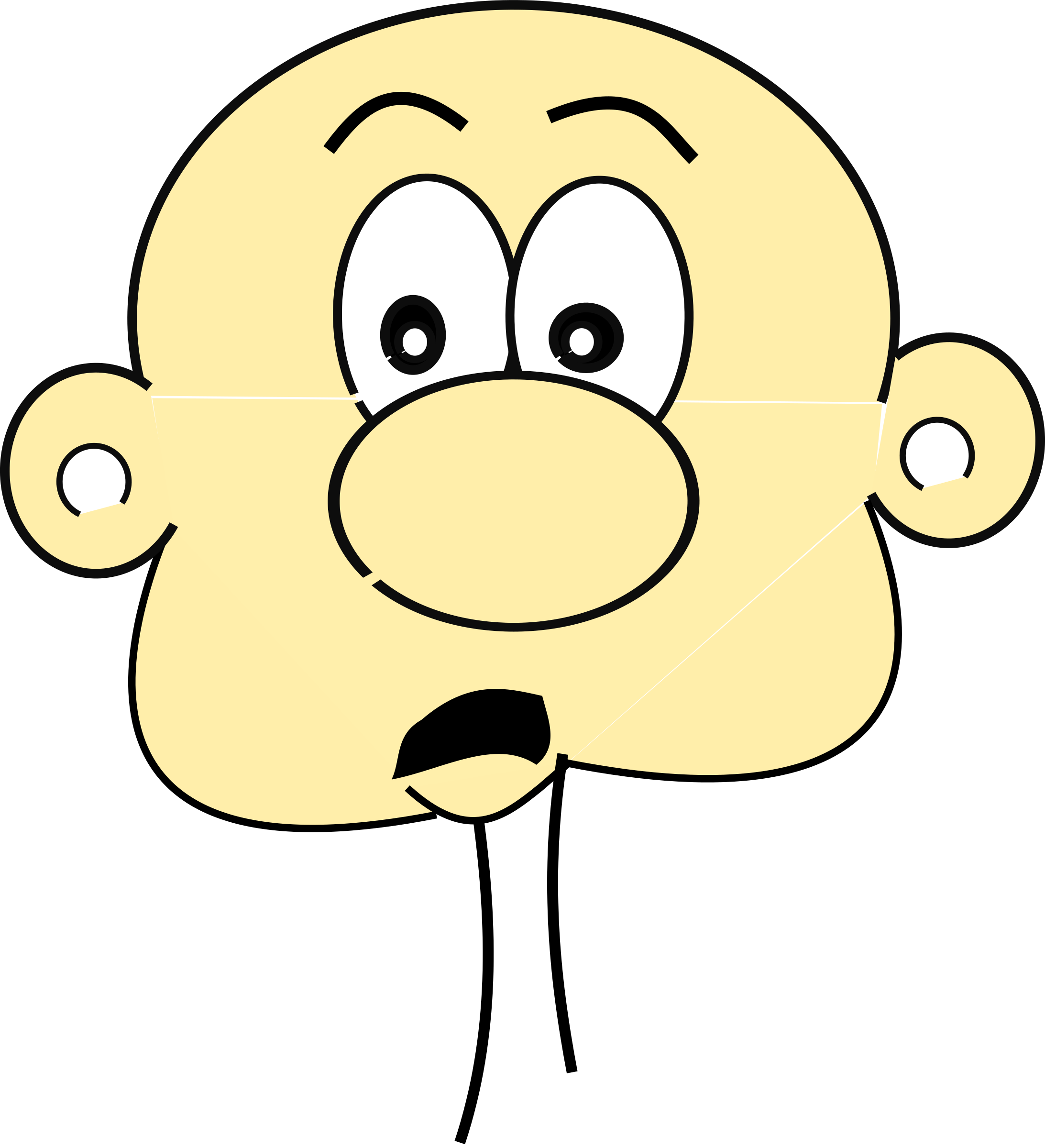 Thank you!
Nick Bostock
N.A.Bostock@lboro.ac.uk
Marie Hanlon
M.Hanlon@lboro.ac.uk
Inspiring Winners Since 1909